Primorski  zavičaj
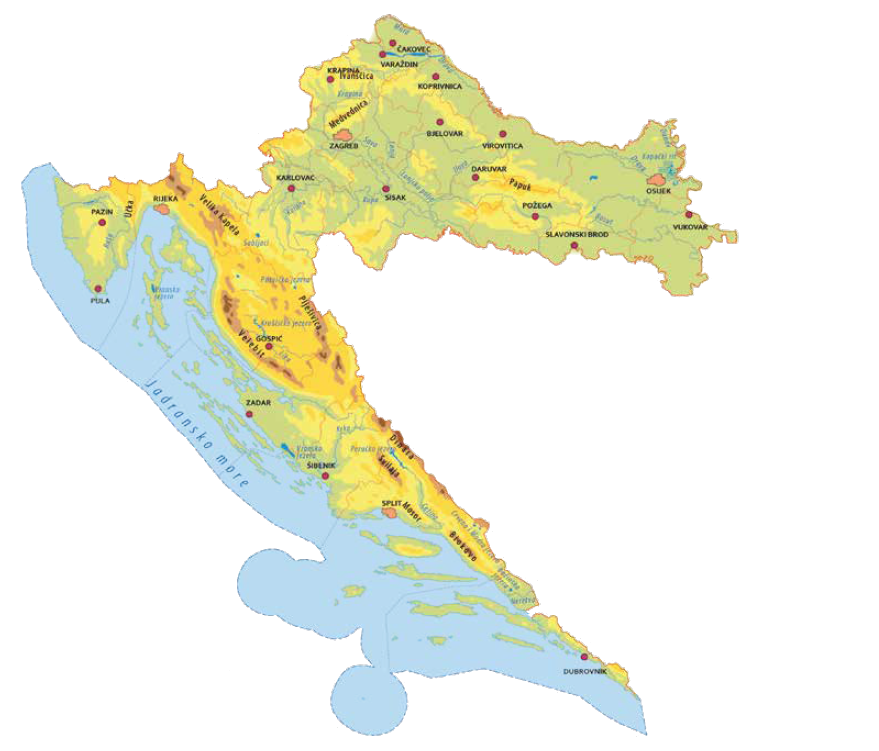 Vesna Bego, OŠ Dragutina Domjanića, Sveti Ivan Zelina
Primorski zavičaj ima:
ravnice i riječne doline
 ravnice, brda i planine
 more, obalu i otoke
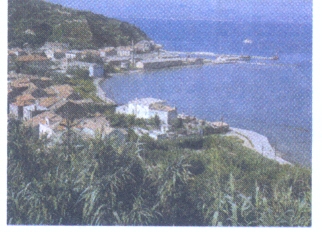 Što pripada primorskom zavičaju?
vinograd, ljekovita voda i bukva

vinograd, ječam i jela

vinograd, maslina i bor
Najveći grad u primorskom zavičaju je
Split.
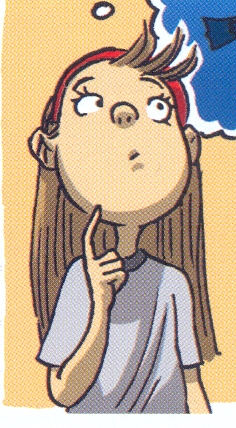 Na kojoj je slici prikazan primorski zavičaj?
a)         
                                               b)


                                            


         c)
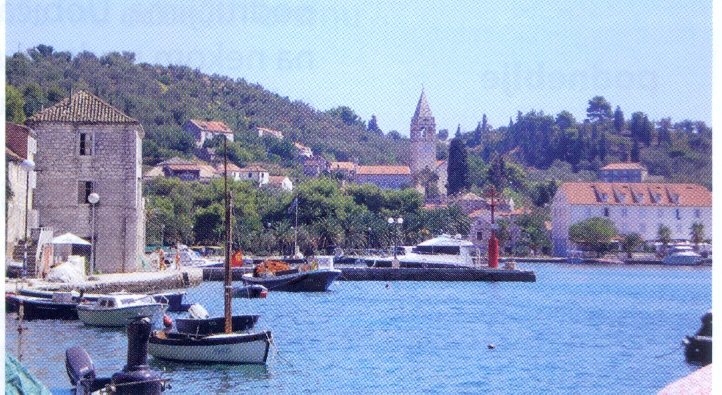 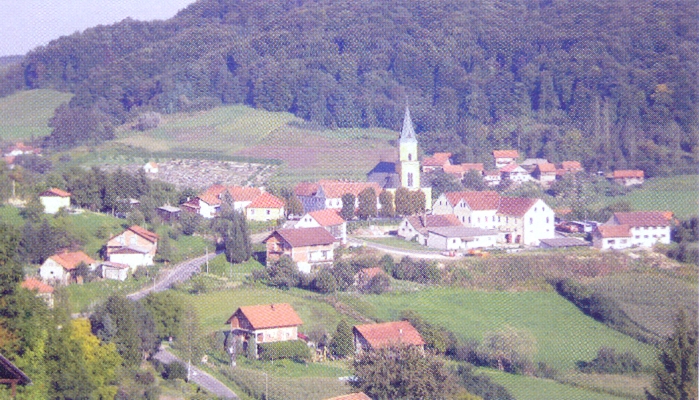 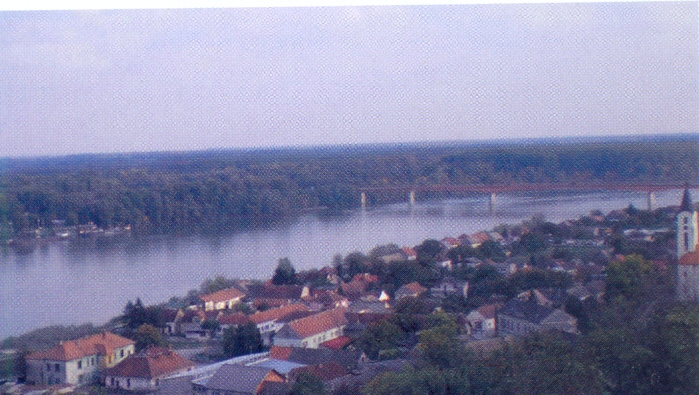 Što možeš vidjeti u primorskom zavičaju?
smokva            

                              fazan                                       
                                                             
            galeb                  

                                        lisica 
                                                          ječam     

  čagalj
                                                     bor
brod
kukuruz
U primorskom zavičaju naselja su smještena uz samu obalu.

DA          NE
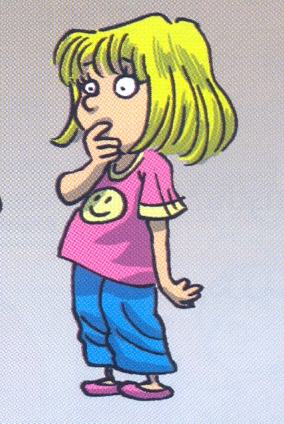 Koje rijeke teku kroz primorski zavičaj?
Dunav, Sava i Drava

Kupa, Korana i Mrežnica

Krka, Zrmanja i Cetina
Napiši slovo ispred pripadajuće riječi.
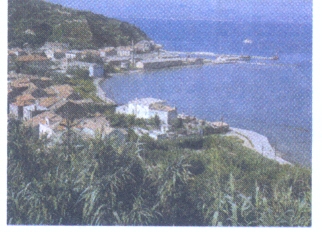 c)
___otok
a)                                         

b) 

c)                                       

d) 

e)
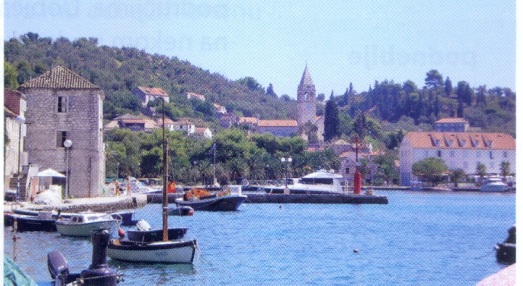 a)
___uvala
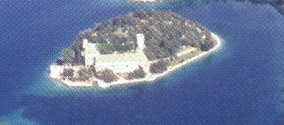 ___poluotok
e)
___ribarski brod
d)
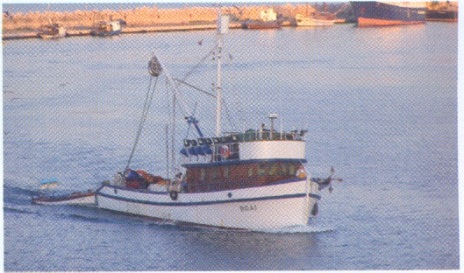 ___luka
b)
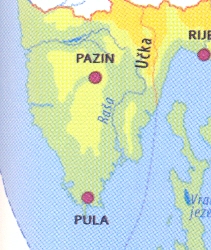 Na zemljovidu pokaži primorski zavičaj.
A1
B1
C1
B2
A2
C2
B3
A3
C3
A
C
B
KONAČNO RJEŠENJE
Bravo !